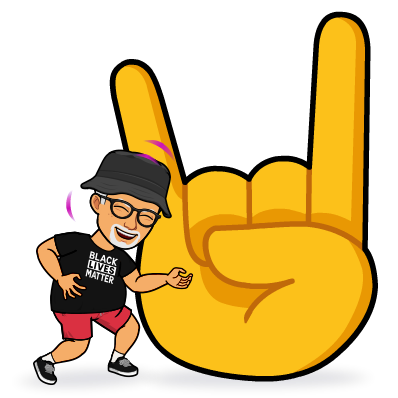 2nd GRADE
Mr. Galan
AP Calculus
Syllabus ‘23-’24
Los Angeles High School of the Arts
Mr. Galan
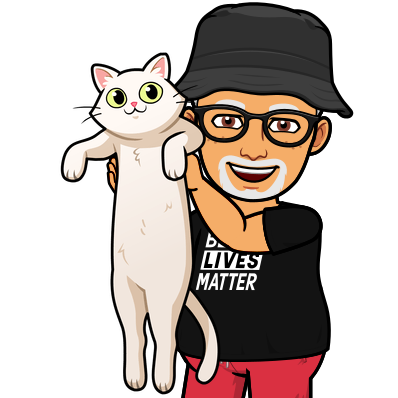 Room: 452
Email: egalan@lausd.net
Telephone: 323-457-0924
Bio: Mr. Galan has been teaching Math and Computer science for 32 years.  He is a founding teacher of Los Angeles High School of the Arts.  He is an active member of Math For America Los Angeles (MFALA.org). On his free time, he sponsonsors LAHSA’s Music Factory music club, and collaborates with the Theater Department as a Music Director.  Mr. Galan loves his cats and dogs.
AP Calculus AB: Course Objectives/Learning Targets
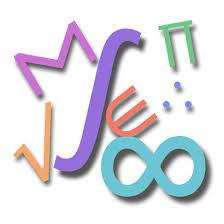 The course objectives or learning targets for AP Calculus are:
Limits and Continuity
Differentiation: Definition and Fundamental Properties
Differentiation: Composite, Implicit, and Inverse Functions
Contextual and Analytical Applications of Differentiation
Integration and Accumulation of Change
Differential Equations
Applications of Integration
AP EXAM (Participating in the administration of the AP Calculus AB Exam is MANDATORY and it is considered a LEARNING TARGET. Participation counts as part of the FINAL EXAM grade.) You will not receive an A, if you SKIP the AP Exam.
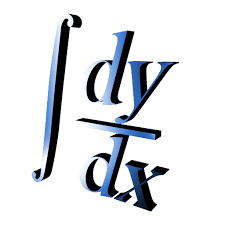 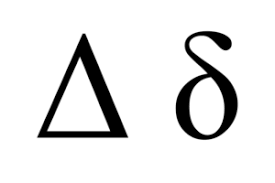 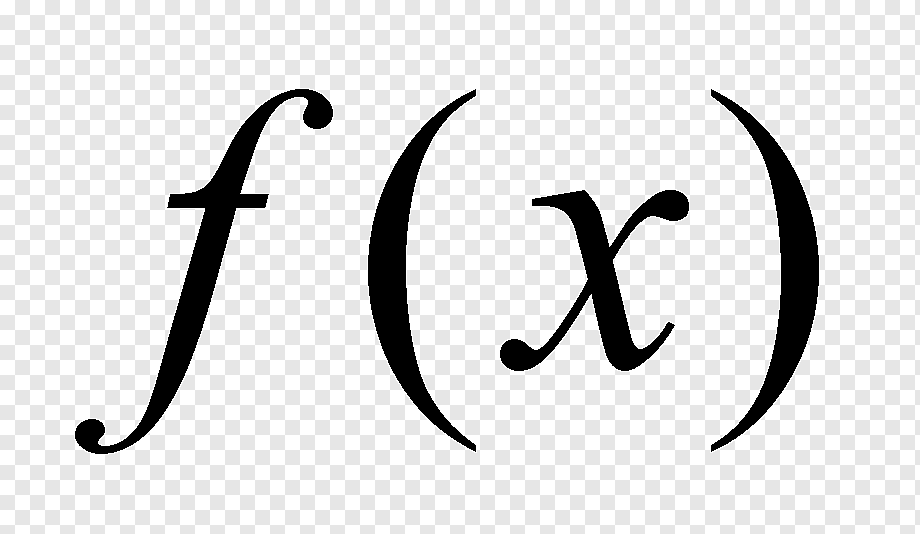 Grading Rubric
Grades in this class will be assigned based on the following rubric
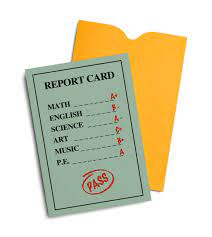 Grade Categories
Grades in this course will be assigned based on the following gaded categories and percentages.
AP-Based-Assessments: Score is final - 35%*
Learning-Targets Assessments: Redo until achieve desired score - 20%
Final Exam: Score is final - 35%
Participation: Class Activities, Homework, Notebook, Class Discussions, School- Business - 10%
* At least one of these assessments will be a FULL exam administered on a Satuday morning.  Date to be announced in January of 2024
Disclaimer
This being an Advanced Placement course, each student is expected to show up and take the AP Exam in May.  
Although the score on the exam will NOT affect the students’ grade in the course, if student fails, for WHATEVER reason , to participate in the AP Exam administration, student’s grade will drop by one grade UNLESS in doing so student would FAIL the course.
Exam-prep Sessions
Starting January of 2024 and continuing onto the AP Exam in May.  We will have a WEEKLY 2-hour review session.  Attendance to these sessions is MANDATORY.  Each session will consist of a 1-hour review and a 1-hour assessment.  These assessment CANNOT be made up outside of the review sessions.  
Day of session will be determined as a class, to maximize class participation.  

Students involved in sports or school production will be given alternative days and times to attend review sessions.
Grade Distribution
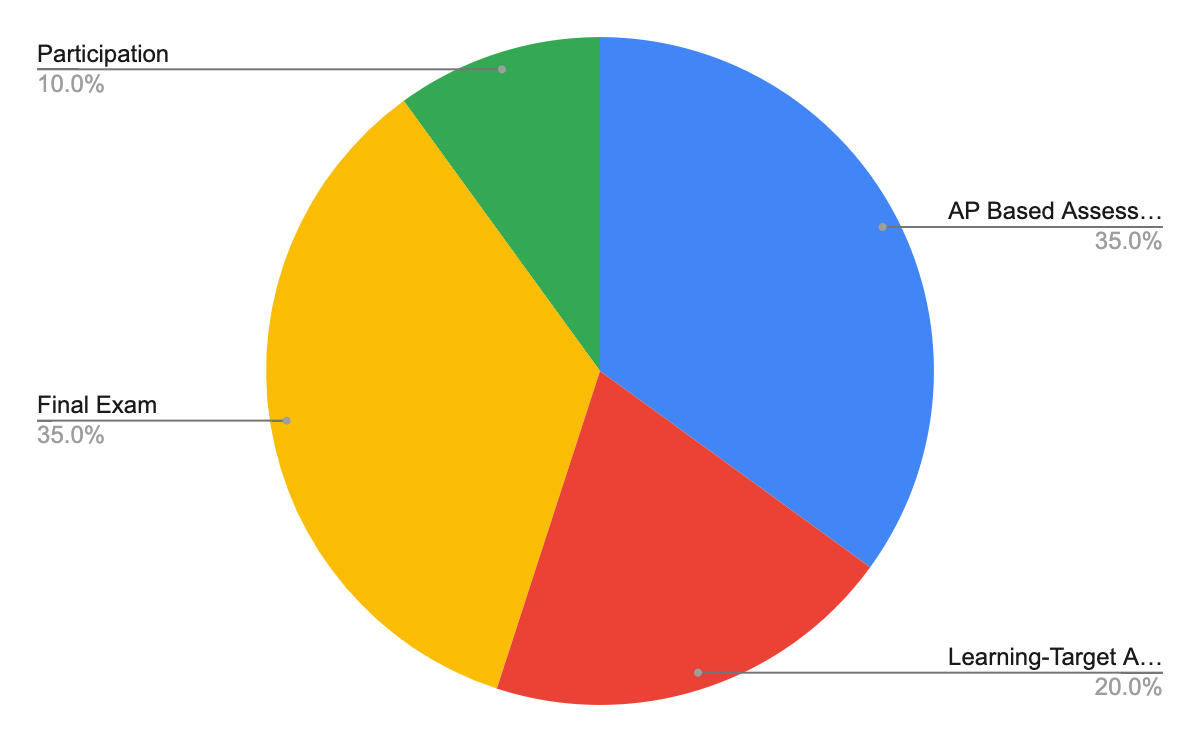 The pie chart at the right shows the grade distribution for the two major categories of Assessments and Participation. 
Notice that Participation only helps 10% of your overall grade, while Assessments cover 90% of your grade. In other words you cannot pass the class with Participation alone
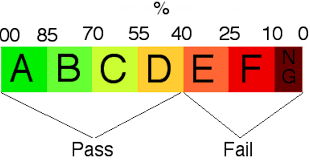 Grading Rubric for ALL Assessments
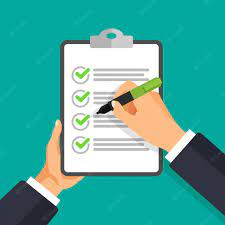 Self Assessment
Criteria for Written Responses
When I grade Assessment problems I use the following criteria: Did you…
1.   Answer the question being asked?
2.   Write the numbers as quantities?
3.   Include Mathematics to justify your conclusions? (Operations and Models)
4.   State the assumptions you used?
5.   Write an explanation that flows logically?
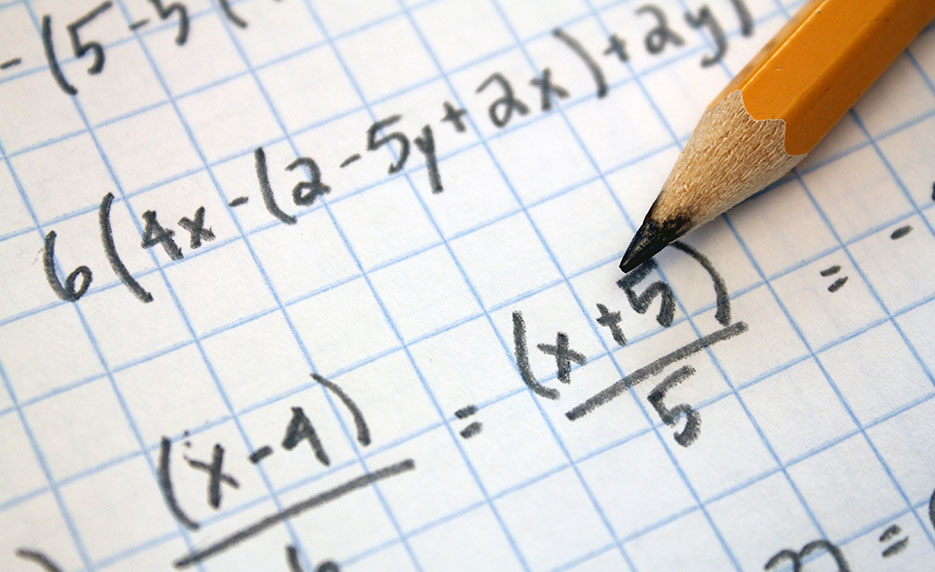 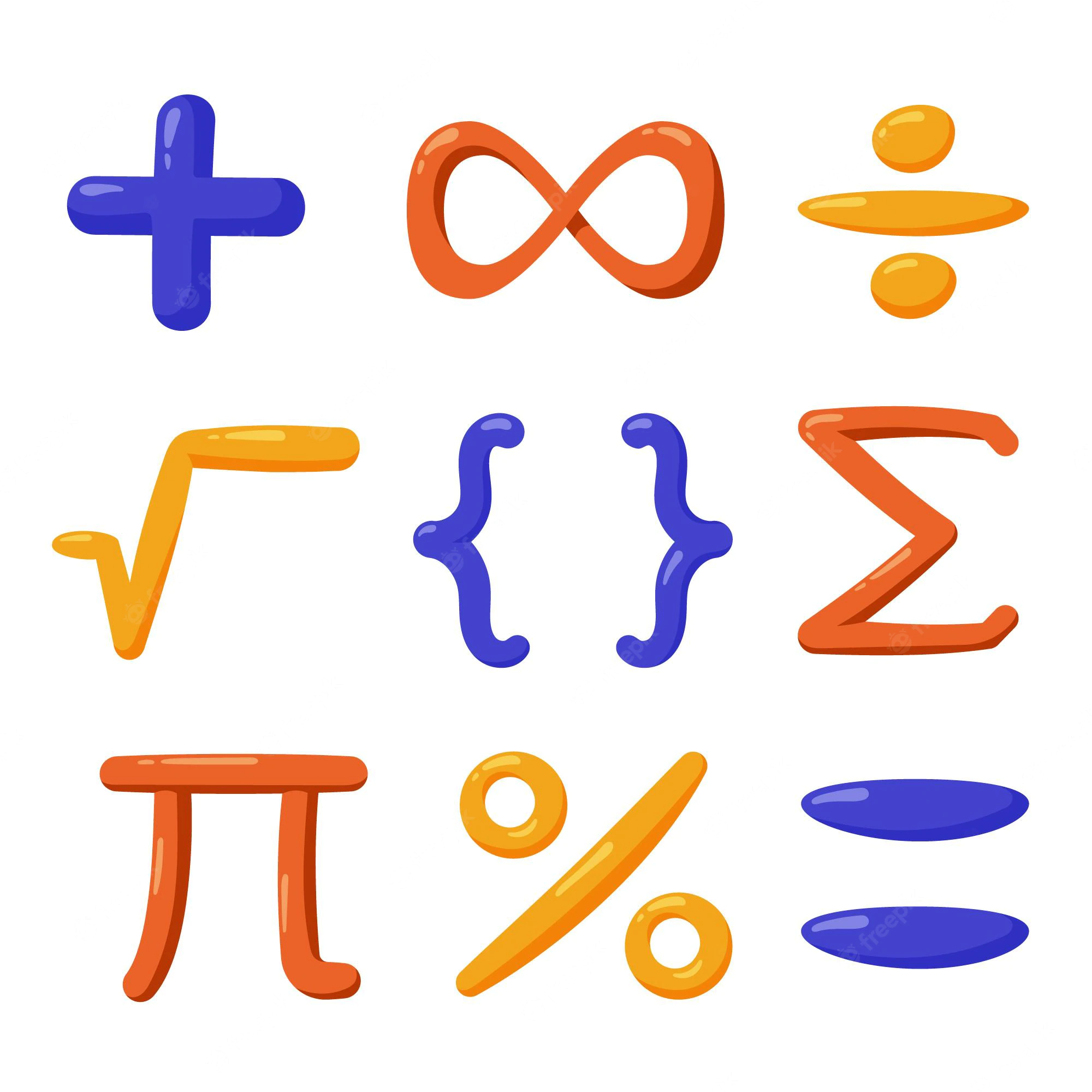 8 Standards for Mathematical Practice (SMPs)
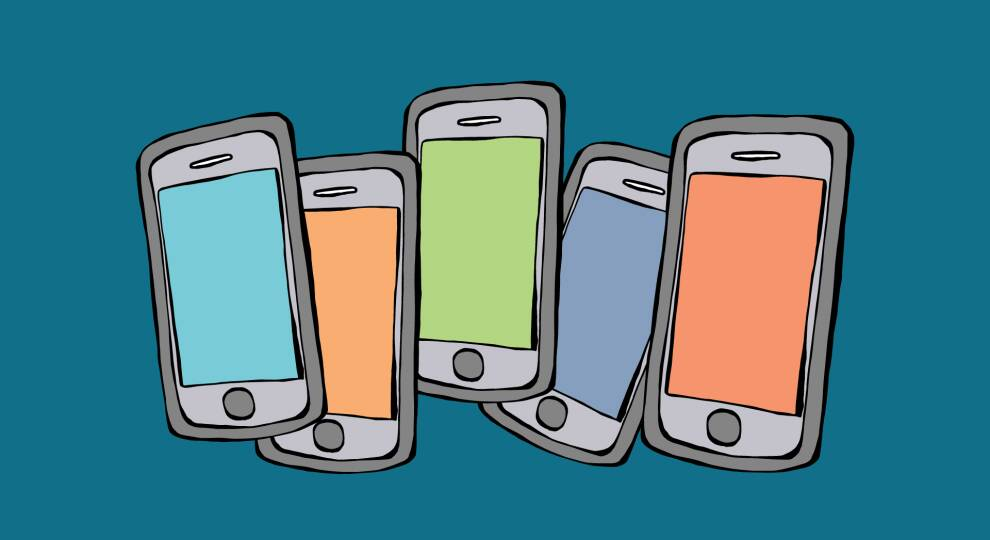 Cell Phone Policy
Please put your phones away.  If your phones become a distraction to you or to me, I will remind you to put it away.  If I have to keep remind you, it may escalate to me asking you to hand it to me.  If it comes to that:
1st time - You get it back at the end of class
2nd time - You get it back at the end of the DAY
3rd time - You will have to pick it from Ms. Kwan (The Principal)
All three of the above include a phone call home and an entry into your permanent school record in MISIS.
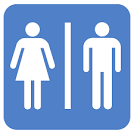 Bathroom Policy
Each time you leave the room for bathroom or water, you will owe me 5 minutes during the upcoming break - Nutrition, Lunch, or After School.  Seniors. You don’t need to ask for permission, just go.  You will still owe me 5 minutes.  Students taking this privilege for granted will lose it.  Everyone. Please return the pass to where you found it - pinned on pinboard by the door
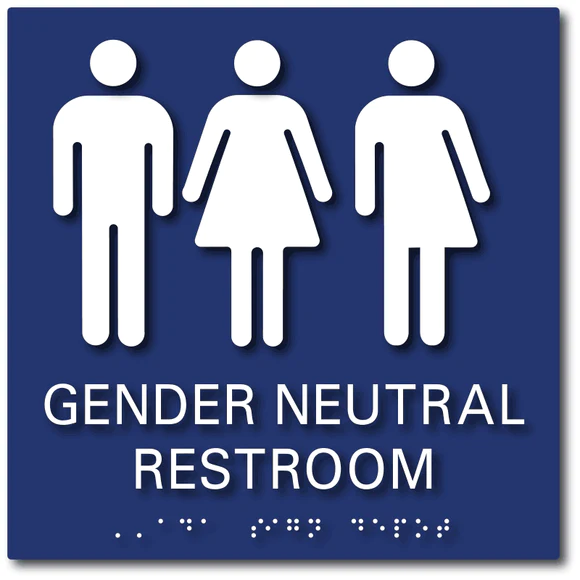 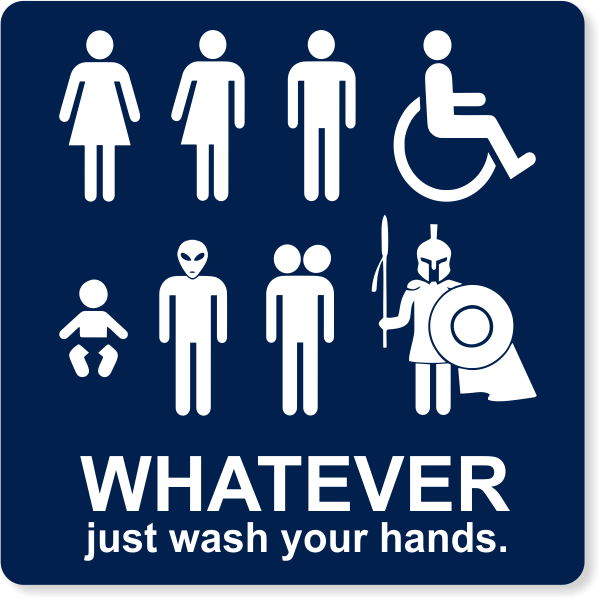 Tardy Policy
Each time you arrive late to class you will owe me 5 minutes during the upcoming break - Nutrition, Lunch, After School. 
Please plan ahead and do your best to Be ON TIME. 
Late constitutes any time after the scheduled start of class.  Please make sure you know the schedule.
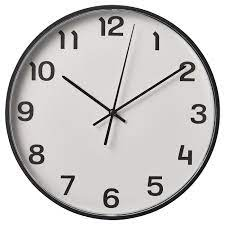 Parent Syllabus Confirmation
After having read this document with a parent, please click on the link below to verify your and your parent’s understanding of my expectations for this class. 
Click Here for Verification